Discovery Imaging and Reimagining Discovery
Todd R. Hanneken, Ph.D.
St. Mary’s University, San Antonio, Texas
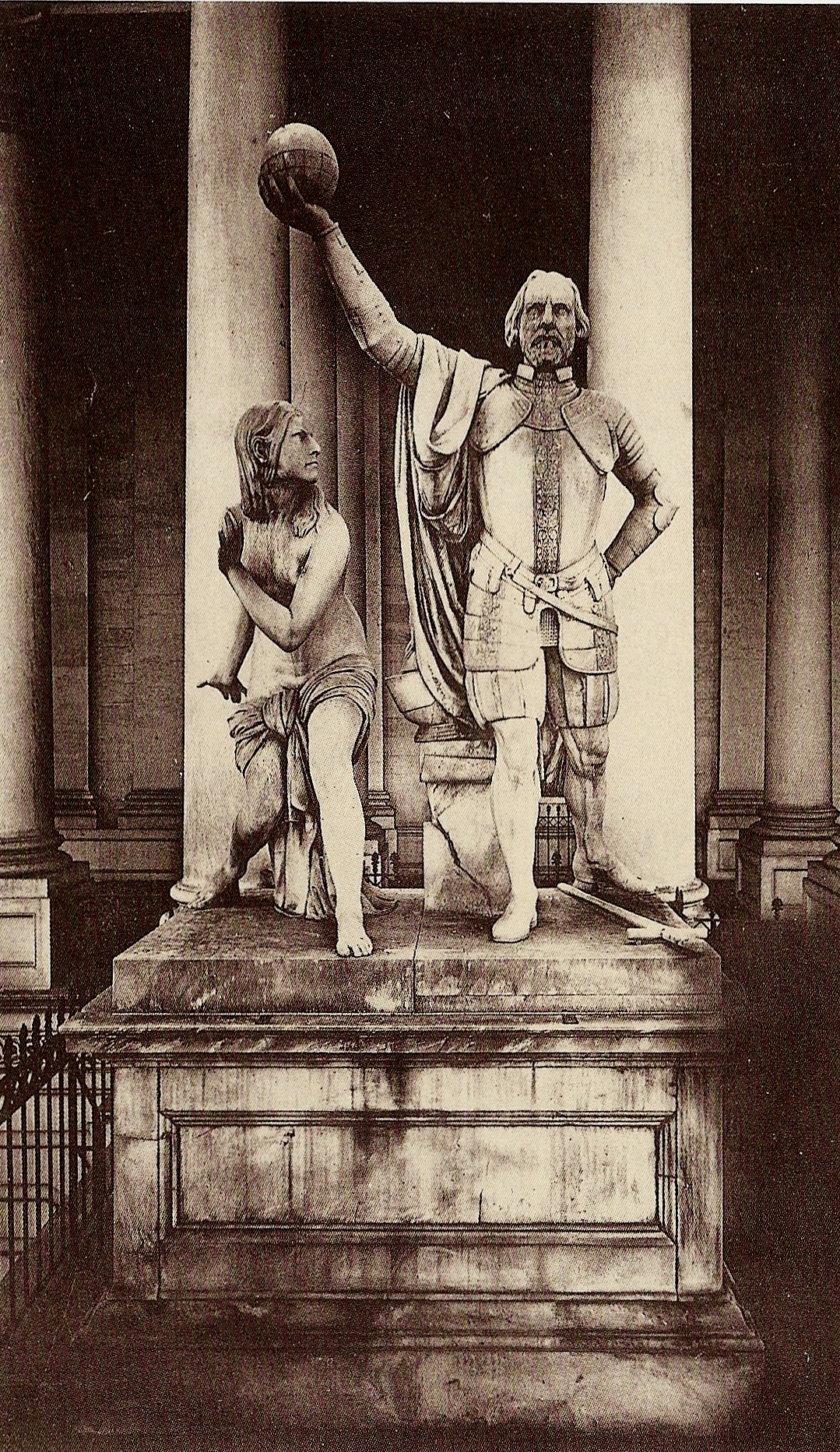 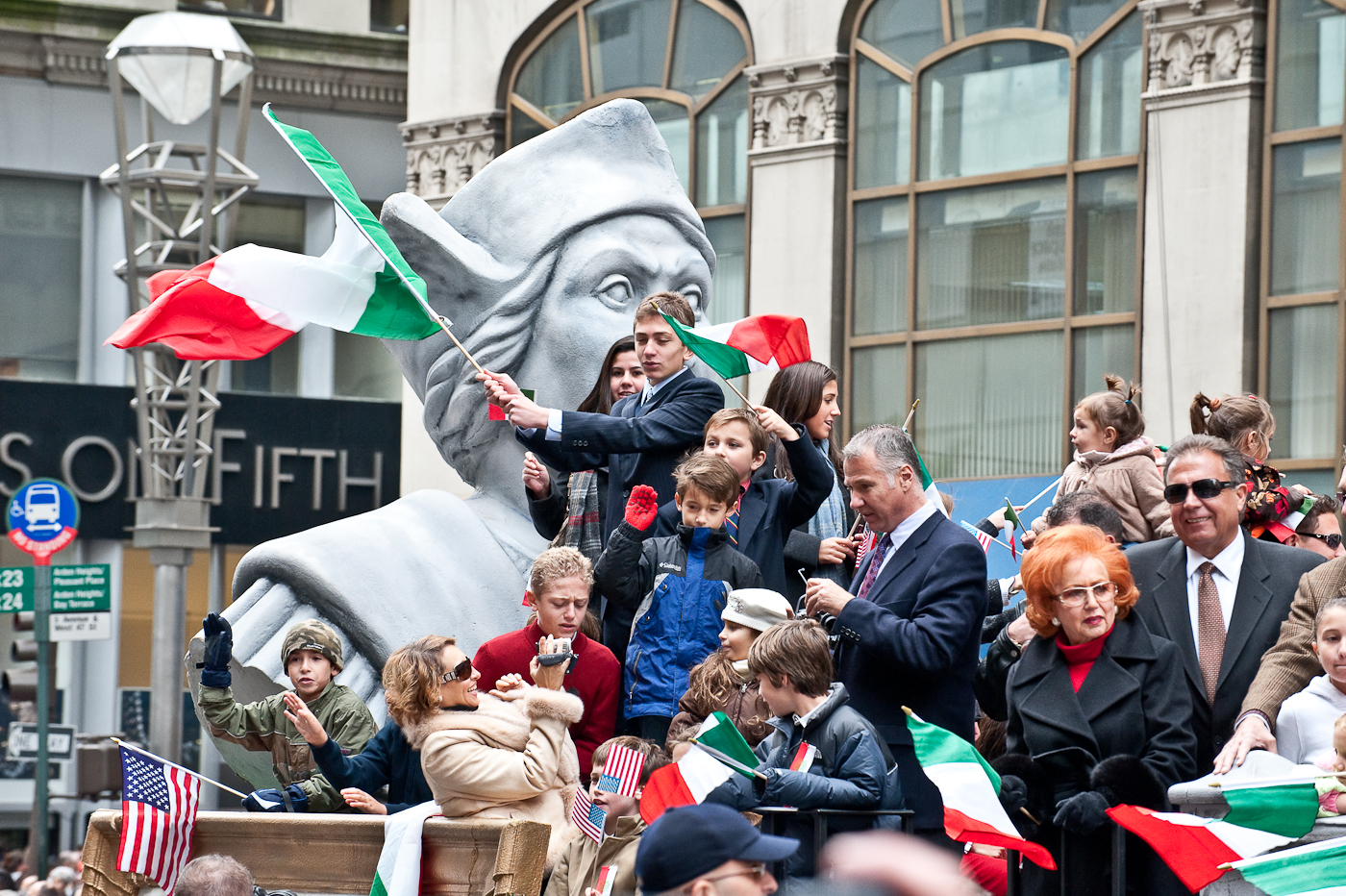 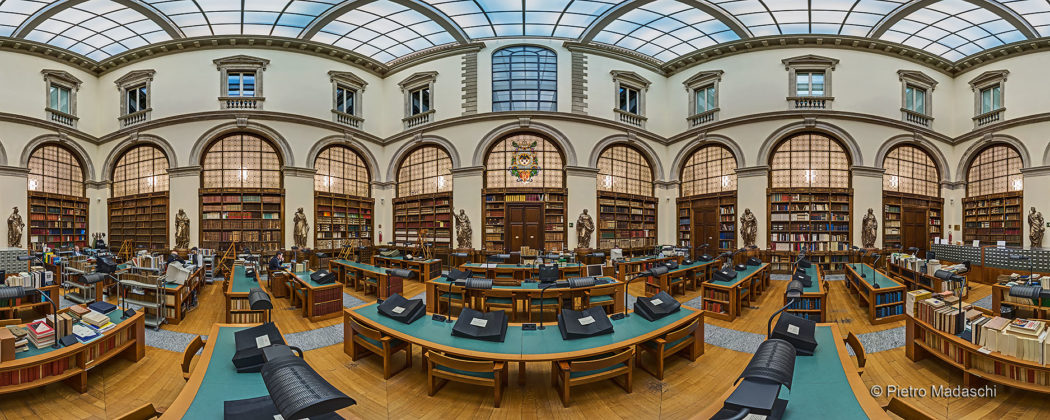 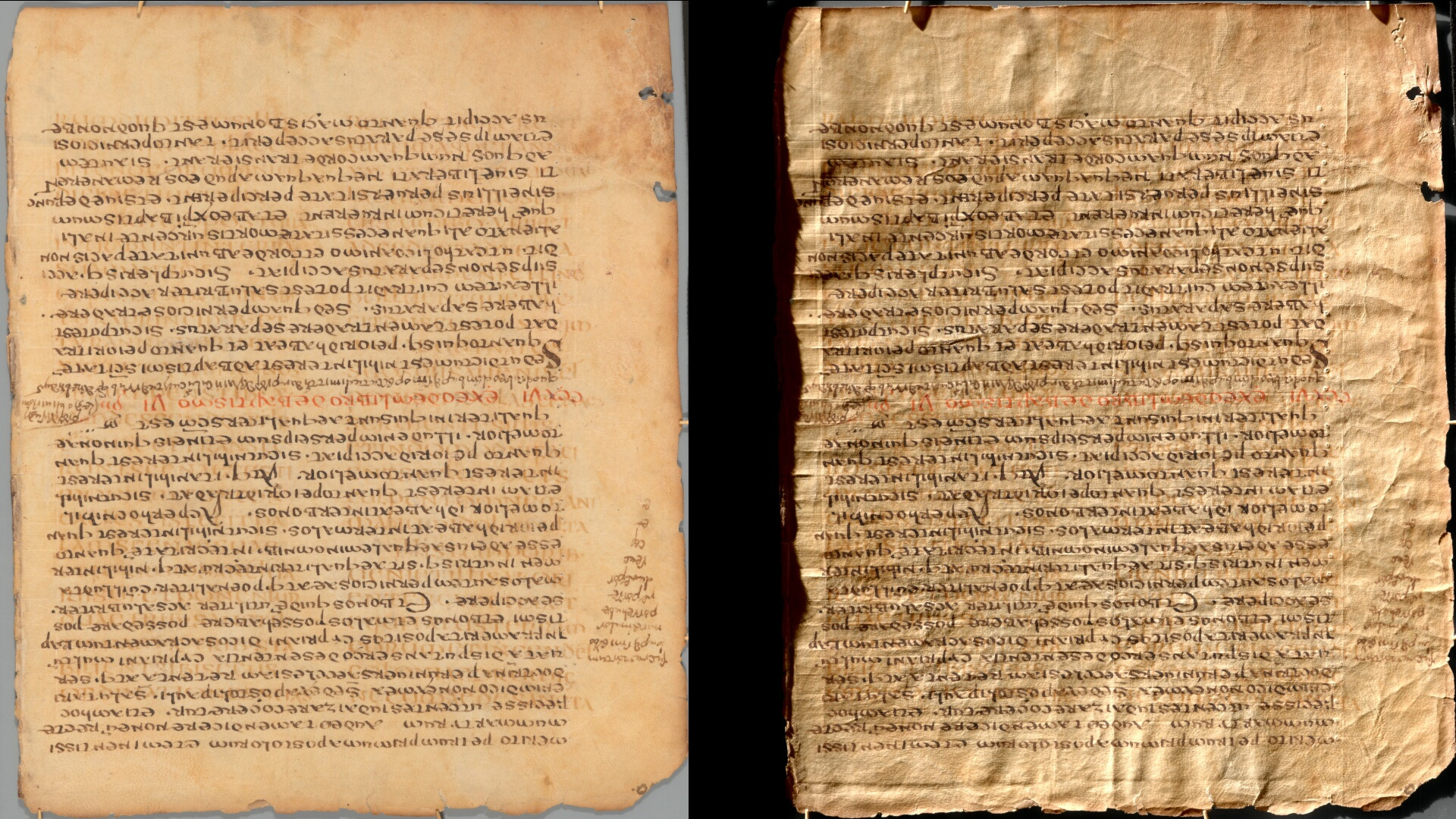 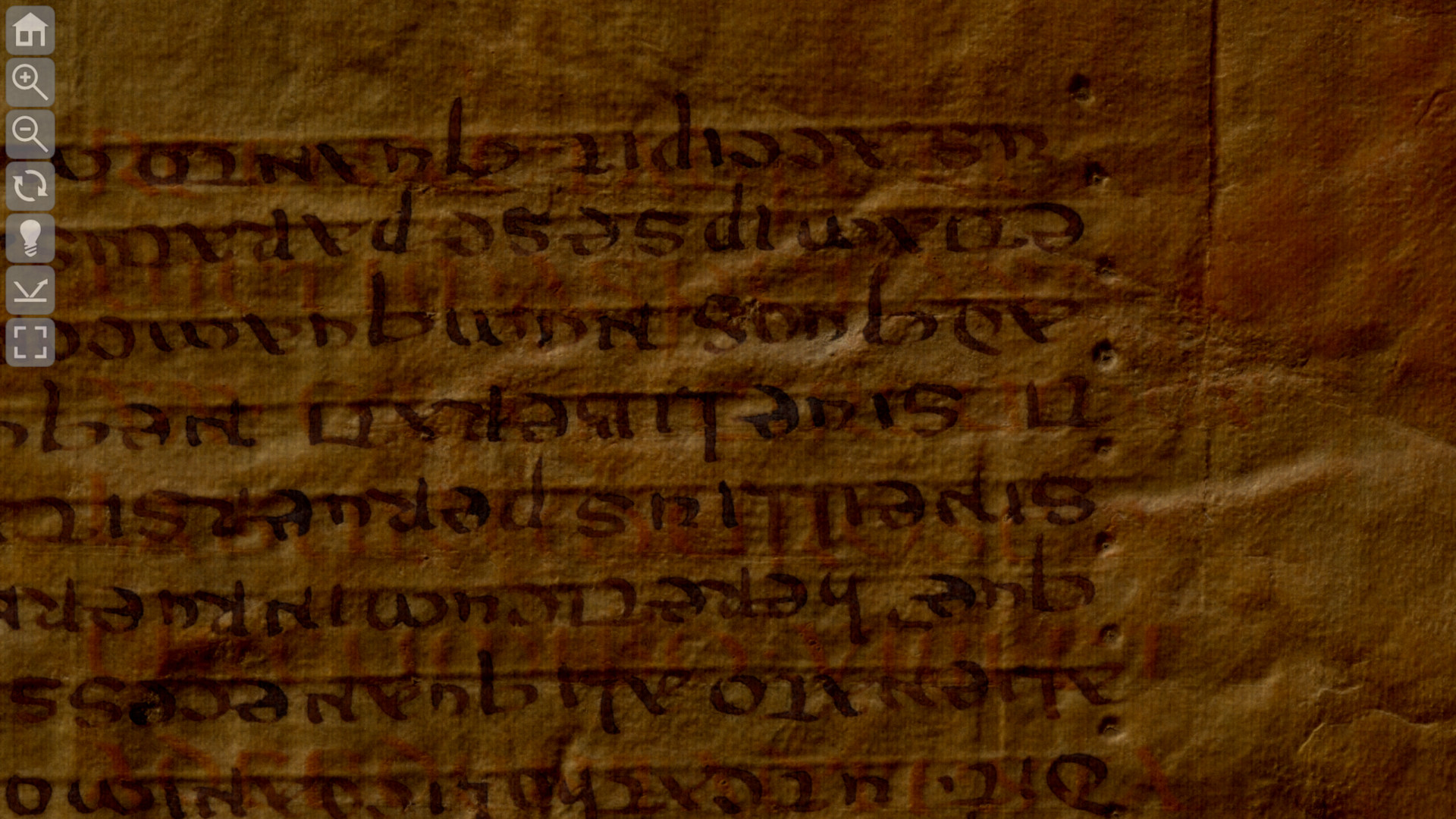 https://palimpsest.stmarytx.edu​/relight​/Ambrosiana​_C73inf​_110.html
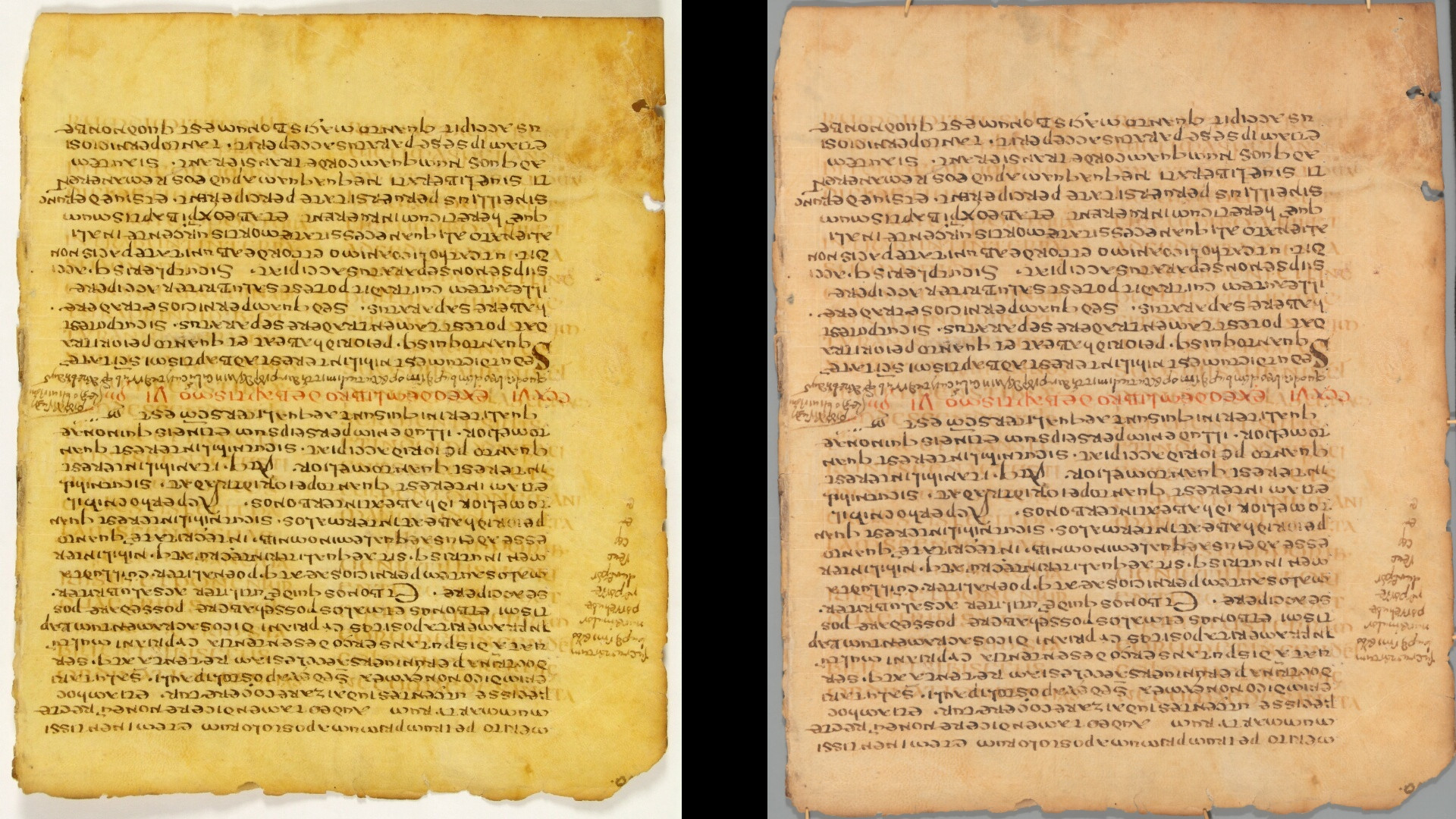 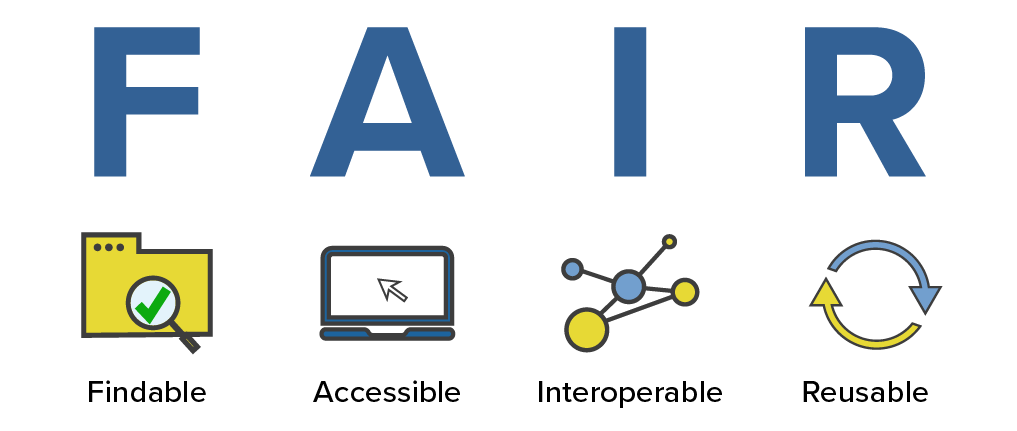 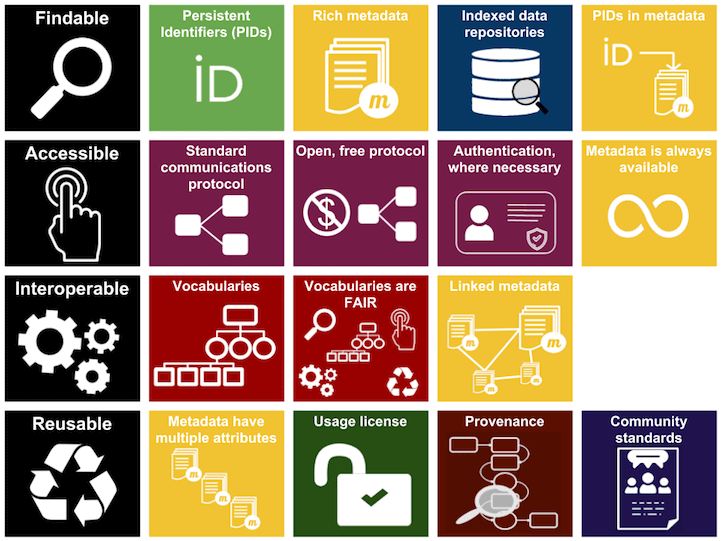 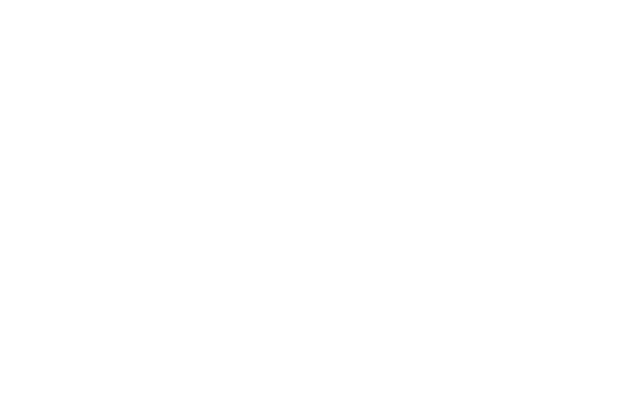 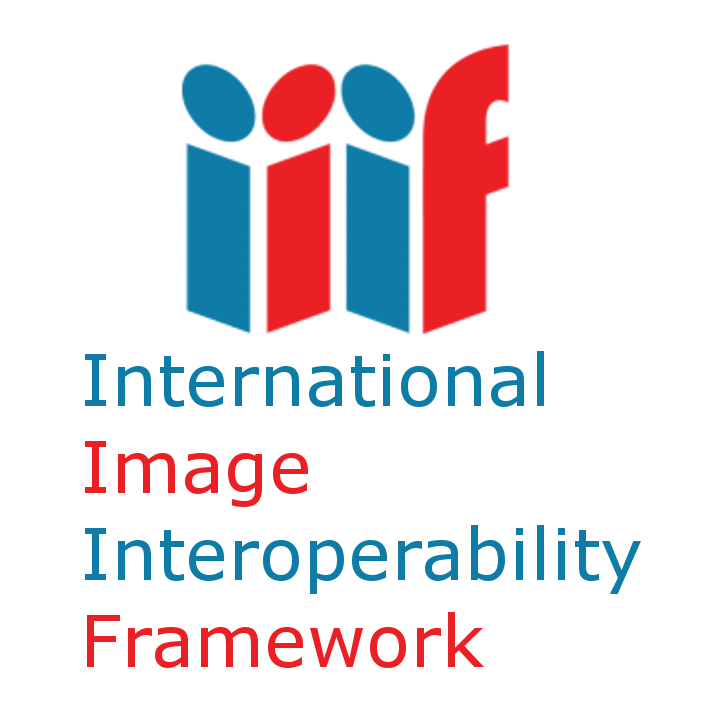 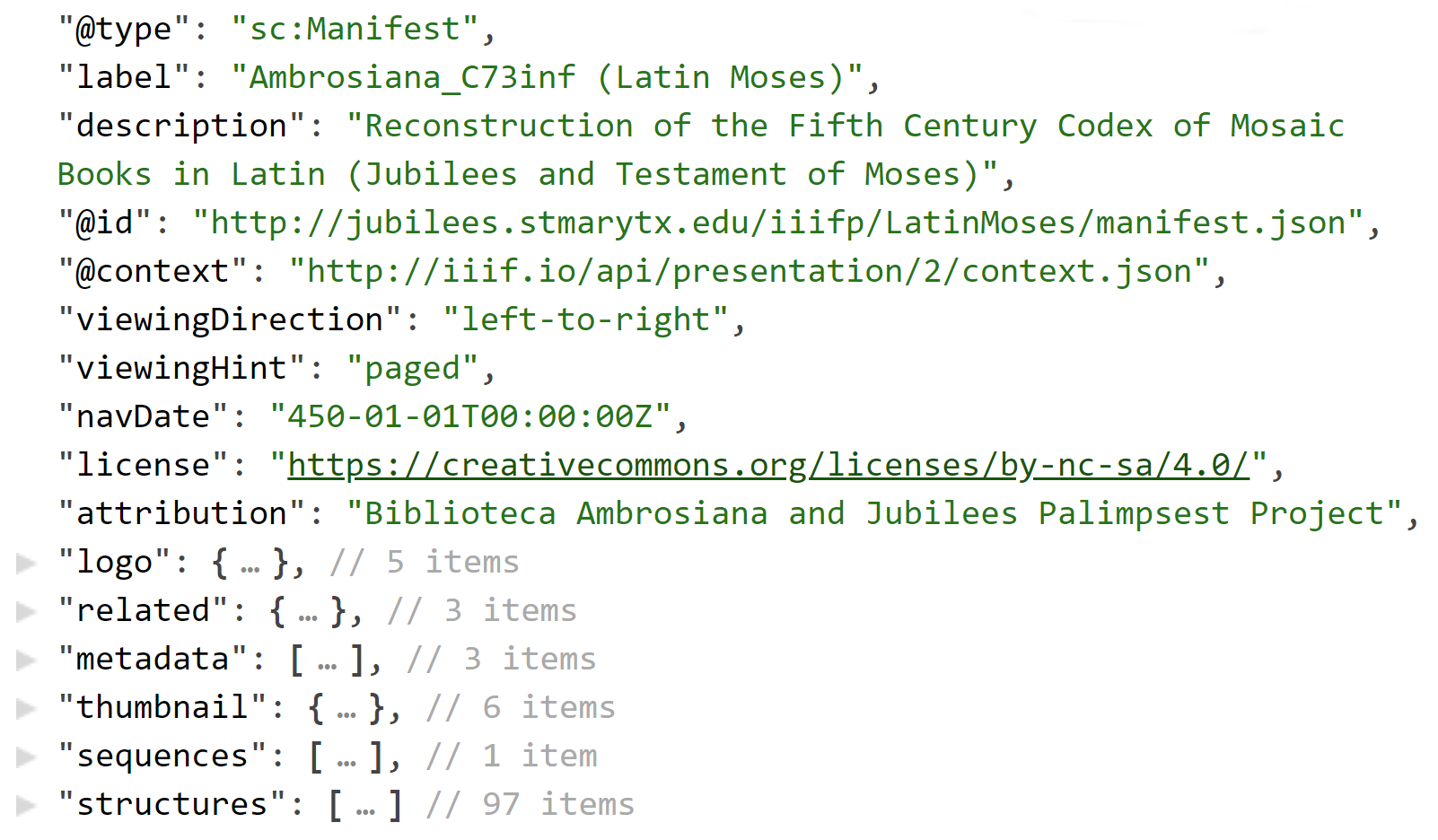 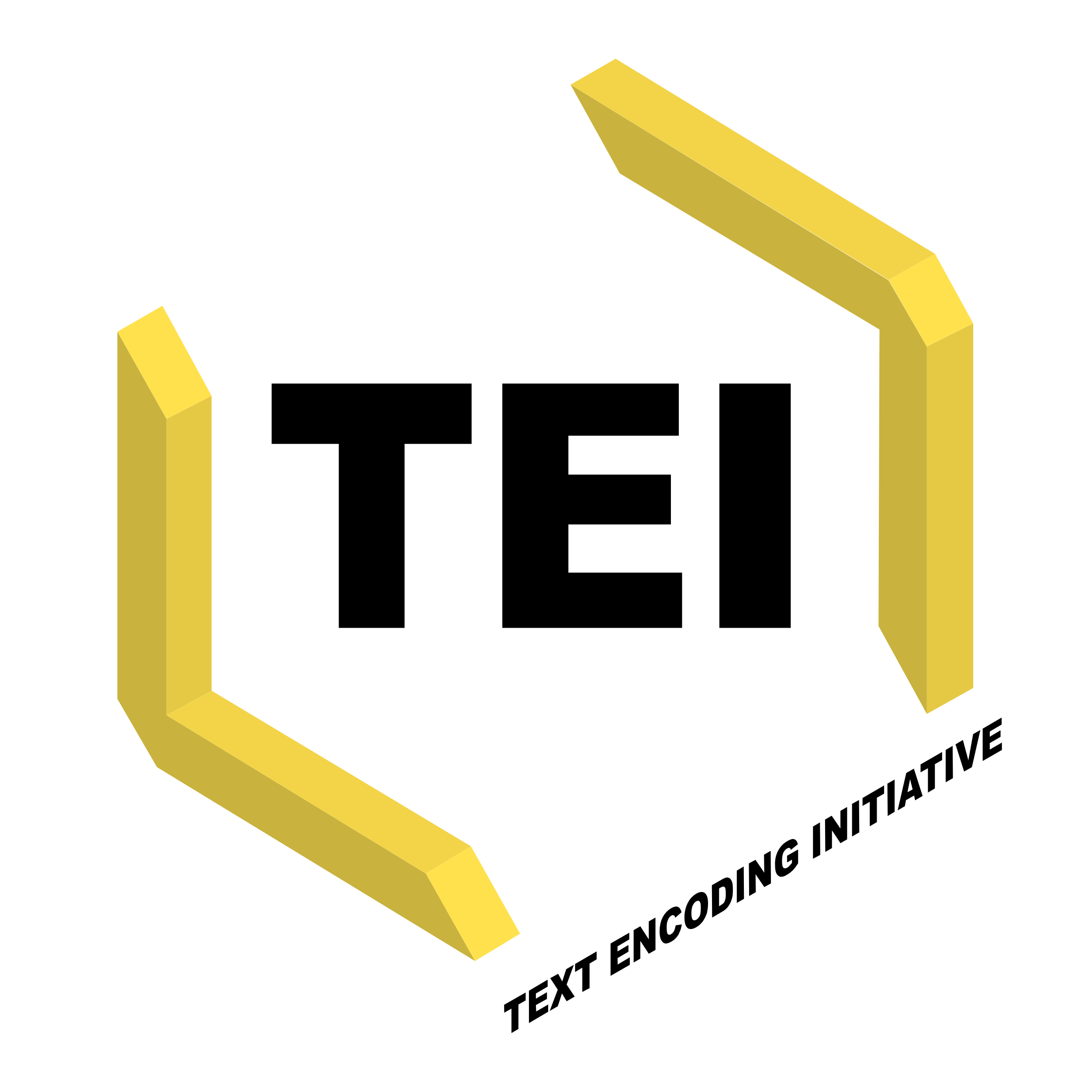 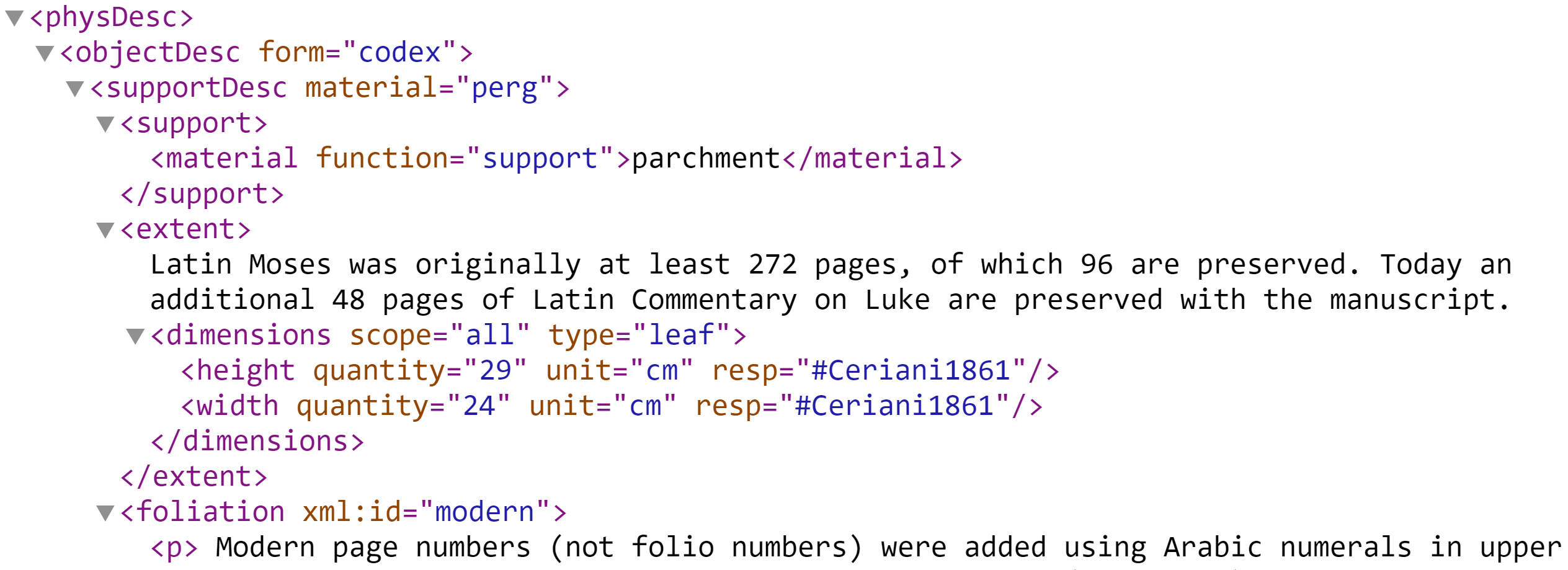 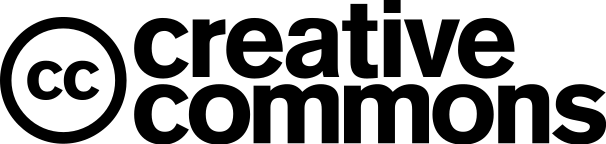 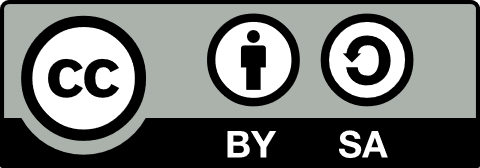 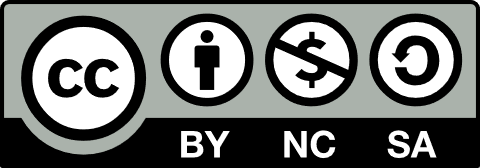 Discovery Imaging and Reimagining Discovery
Todd R. Hanneken, Ph.D.
St. Mary’s University, San Antonio, Texas